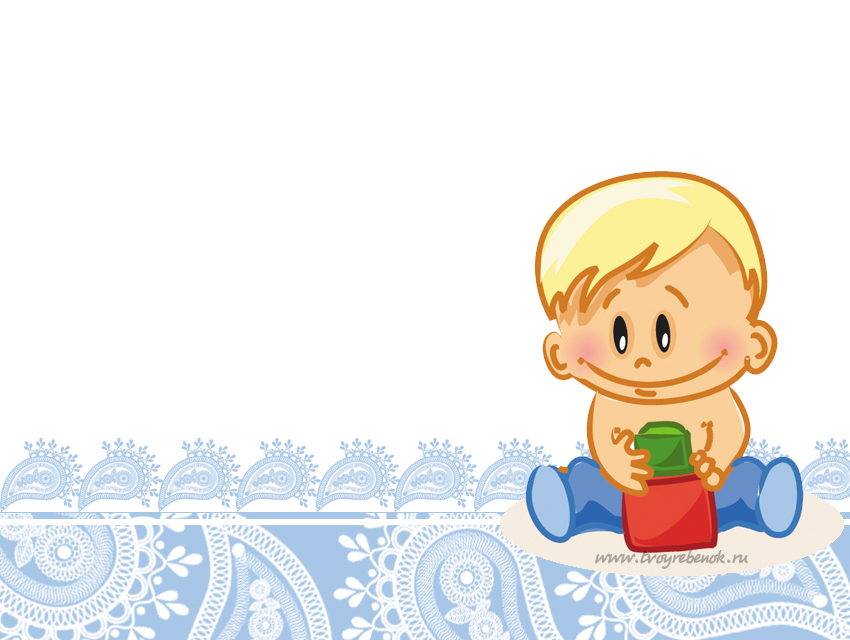 Турнир Знатоков «Особенности развития детей раннего возраста»
Чернорицкая Н.В. Педагог-психолог МДОУ «Детский сад общеразвивающего вида №62 «Аленький цветочек»
2021г
Педагоги групп раннего возраста – это «визитная карточка» детского сада
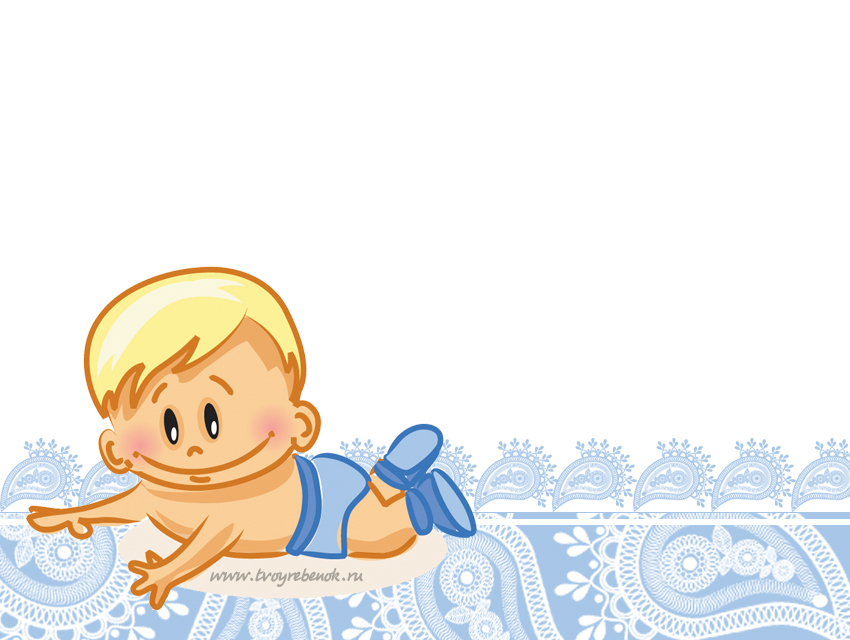 –
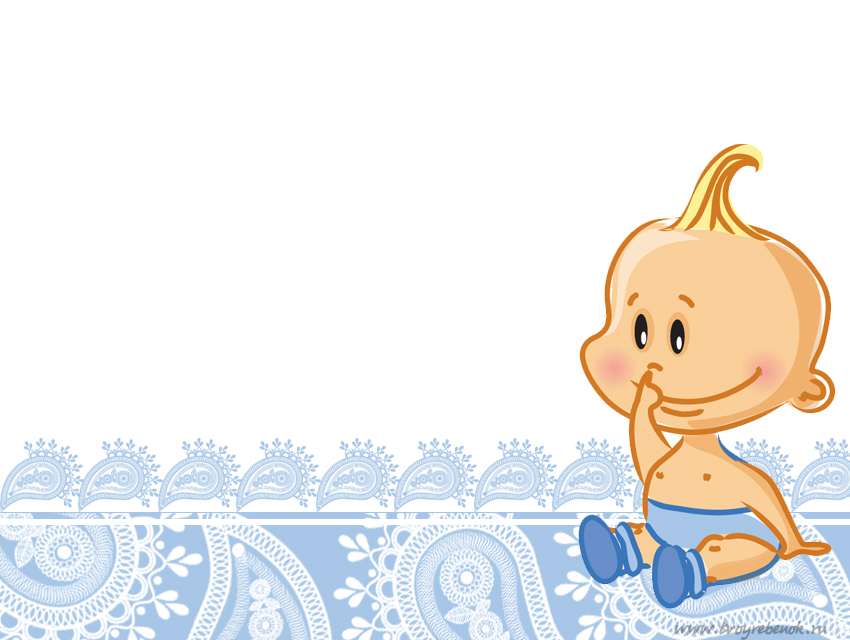 1 тур «Ребенок  раннего возраста»
Перечислите основные особенности  детей раннего возраста
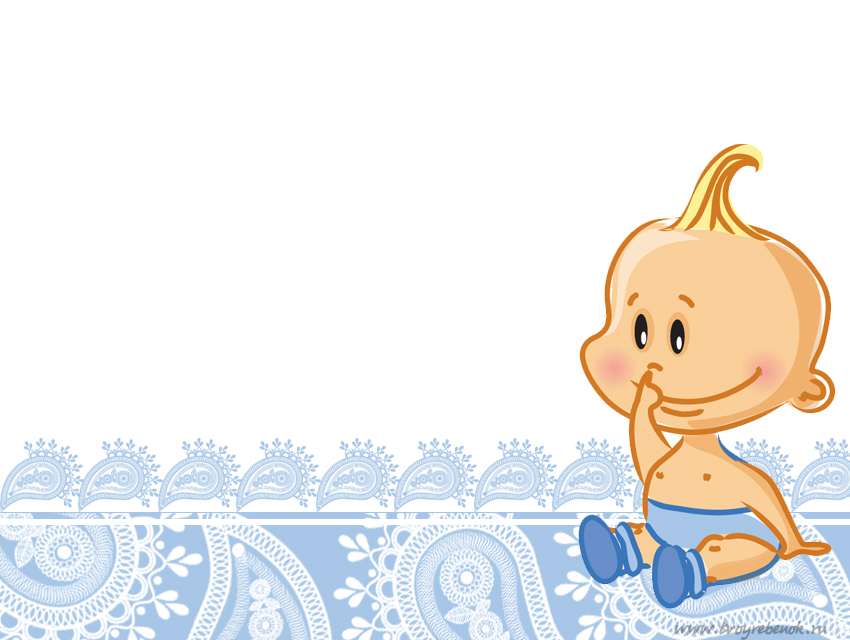 1 тур «Ребенок  раннего возраста»
«Полевое поведение» - ситуативность
 «Речевой взрыв»
 Эмоциональность
Предметная деятельность
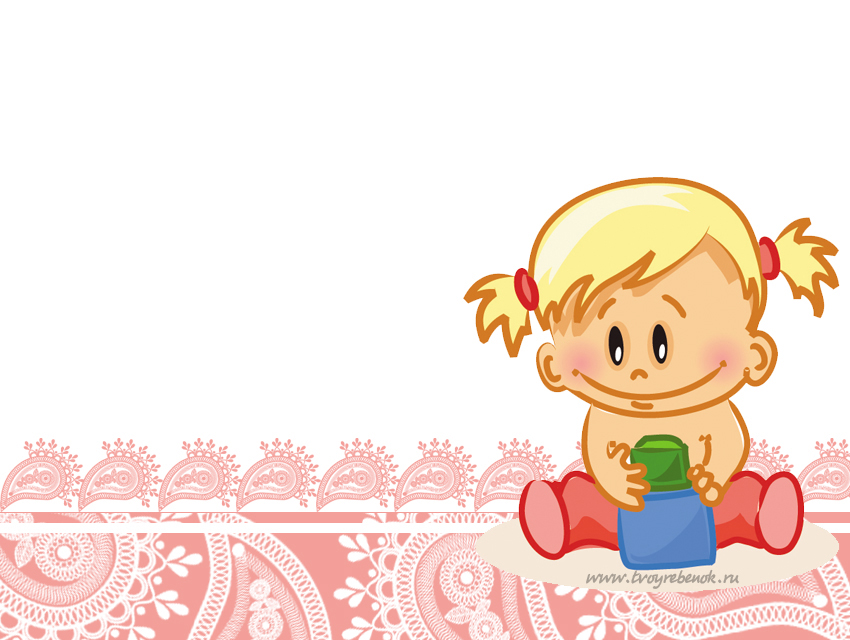 2 тур «Профессиональная компетентность»
Перечислите основные требования к педагогу группы раннего возраста
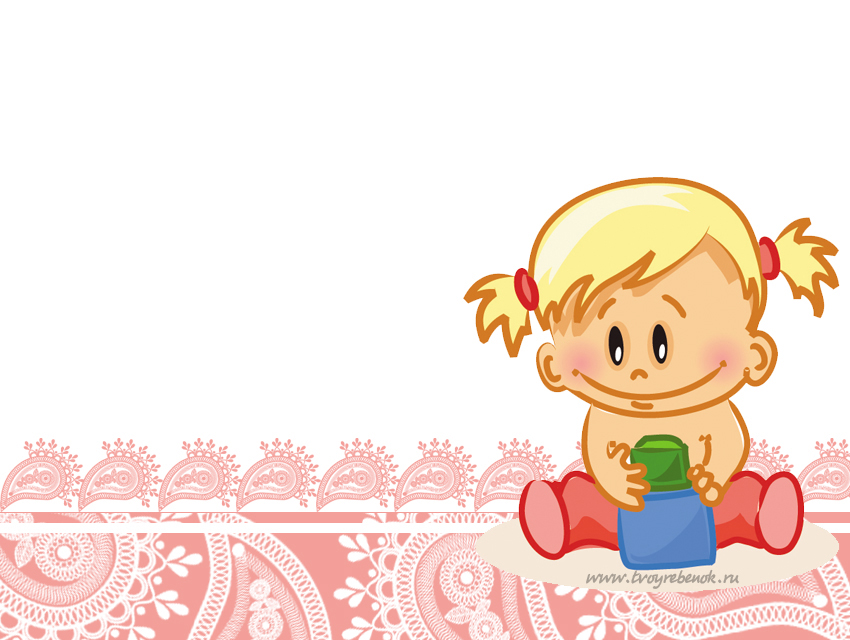 2 тур 
«Профессиональная компетентность
Возрастные особенности детей 
Индивидуальный подход
Эмоциональность
Деловое сотрудничество с детьми
стрессоустойчивость
Способность к эмпатии
3 тур блиц-игра
«Адаптация к детскому саду»
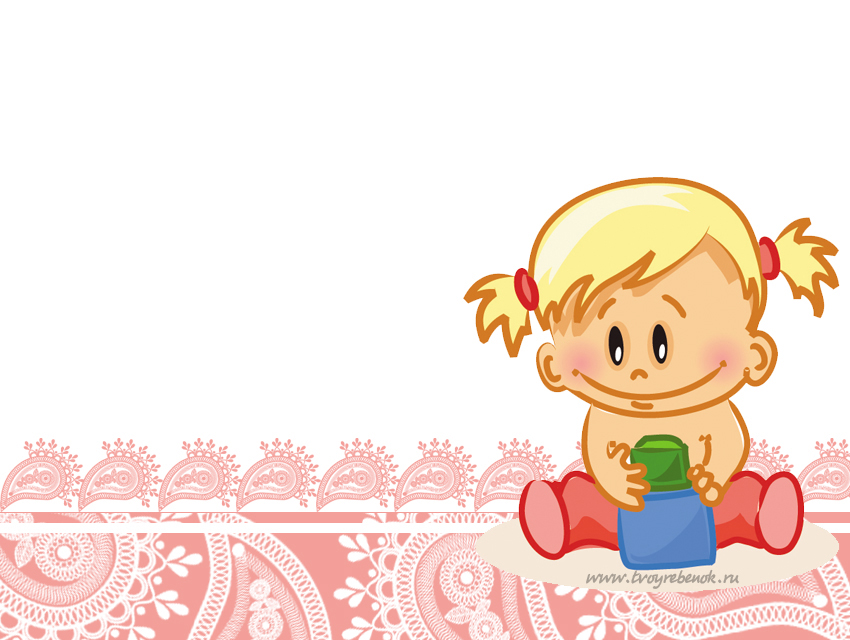 В каком возрасте адаптация к детскому  протекает легче?
Длительность легкой, средней, тяжелой   степени адаптации
Перечислите факторы, влияющие на адаптацию
3 тур блиц-игра
«Адаптация к детскому саду»
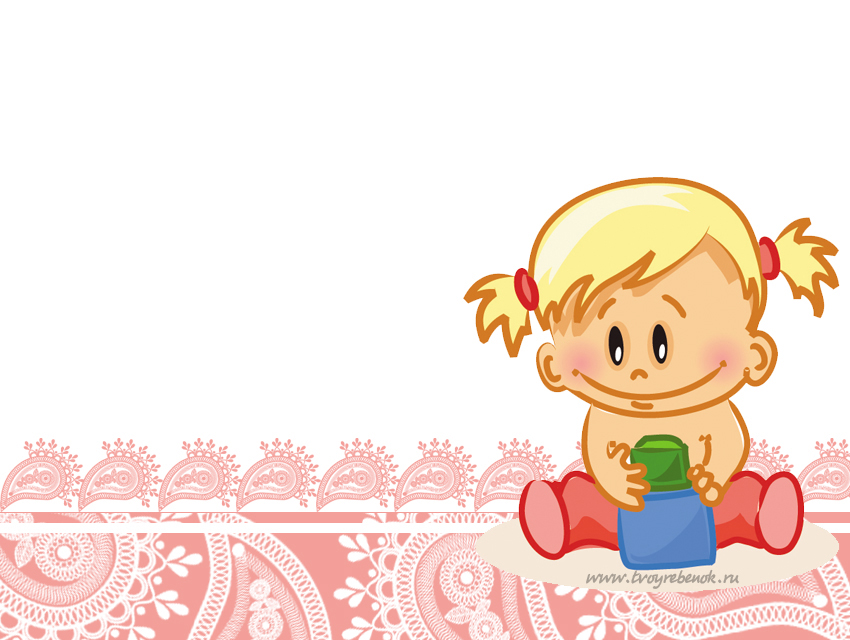 1г.2 мес-1г. 6 мес.

До 15 дней-легкая
    До 25 дней-средняя
   свыше 25 дней-тяжелая

Социальное окружение, здоровье и личностные особенности ребенка, компетентность педагога, условия семейного воспитания.
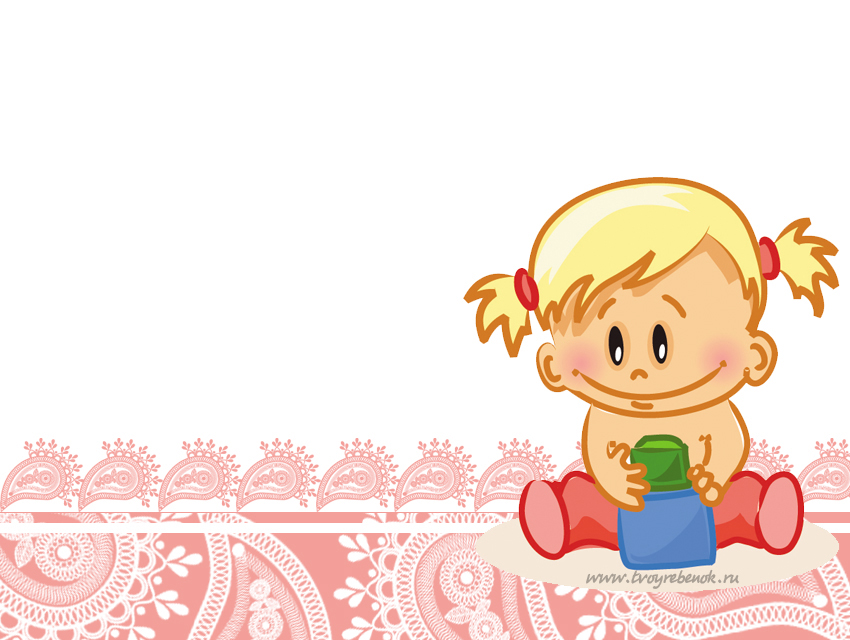 Подводим итоги 
Турнира  Знатоков
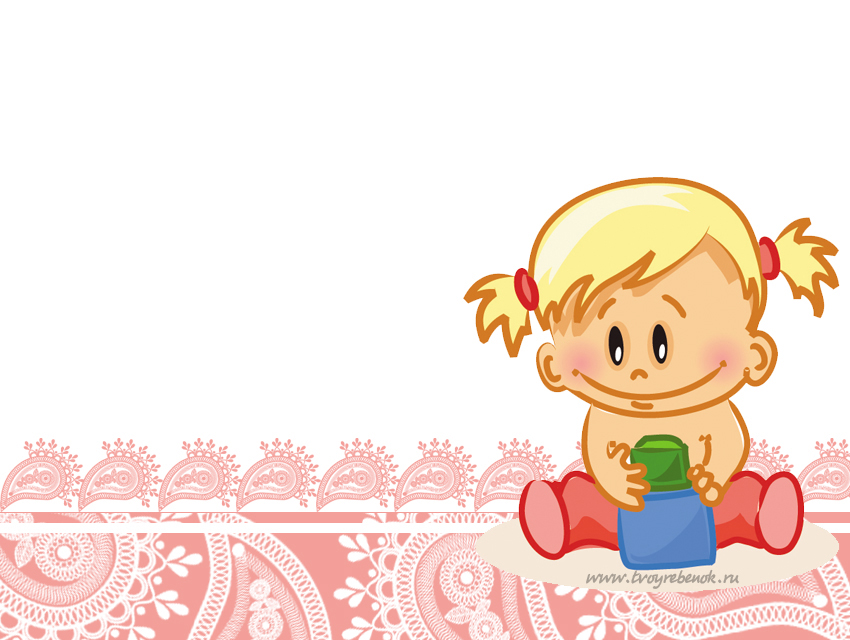 Формирование самооценки
Более того, у ребенка появляется и первичная самооценка - осознание не только своего "я", но того, что "я хороший", "я очень хороший", "я хороший и больше никакой".
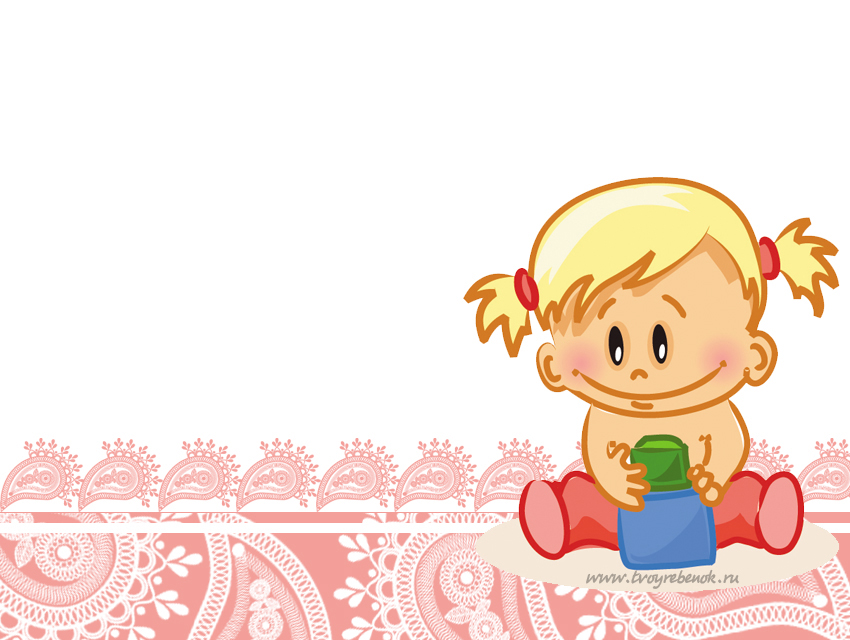 Развитие самостоятельности
Отмечается развитие самостоятельности. Фраза «Я сам» как нельзя лучше говорит о ее проявлении. Ребенок уже не всегда хочет, чтобы ему помогали. Овладев ходьбой, он находит себе преграды, препятствия и старается их преодолеть. Все это доставляет ребенку удовольствие и свидетельствует о том, что у него начинают складываться такие качества, как сила воли, настойчивость, целеустремленность.
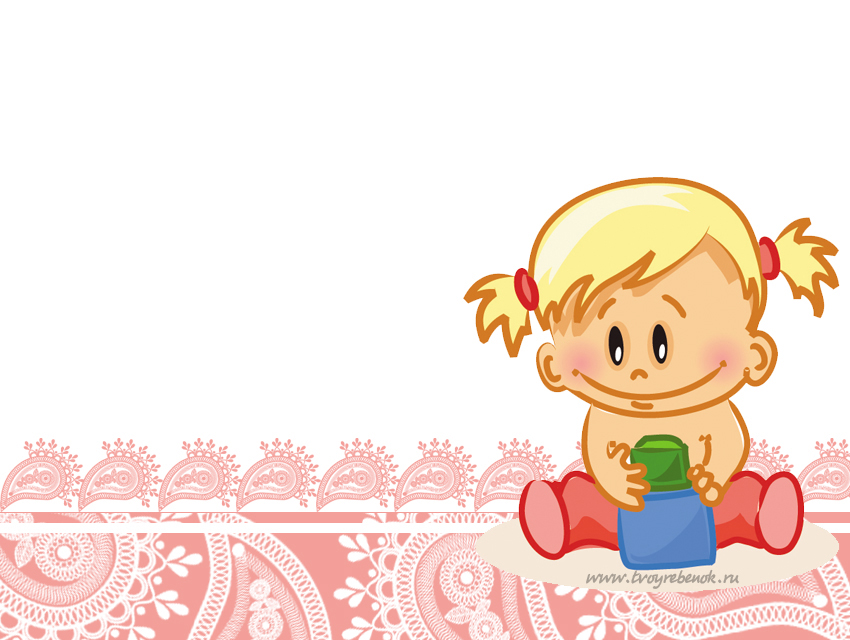 Развитие эмпатии
У детей начинает развиваться эмпатия – понимание эмоционального состояния другого человека. Можно наблюдать, как полуторагодовалый ребенок стремиться утешить расстроенного человека: он обнимает его, целует, дает ему игрушку и т. д.
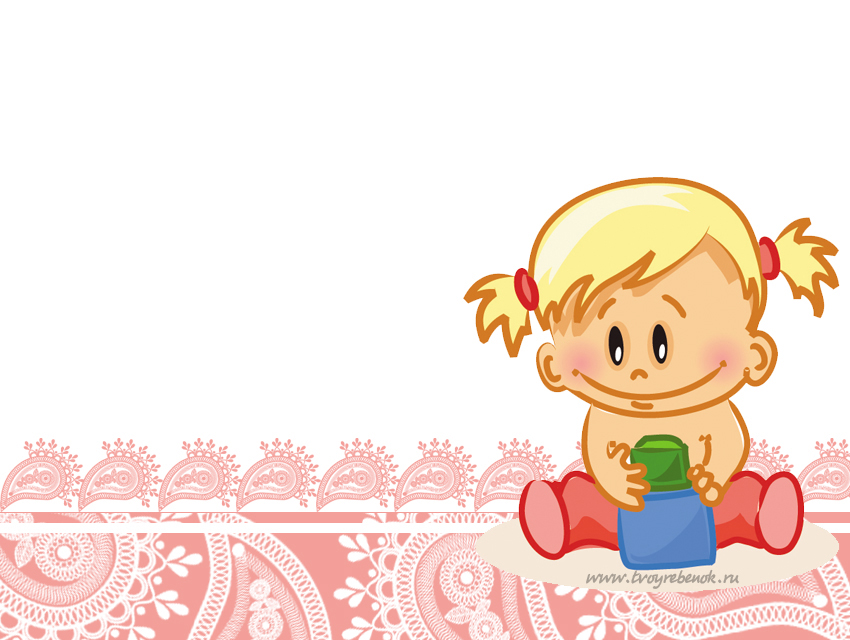 Потребность в достижении успеха
У ребенка появляется потребность в достижении успеха. Эта потребность формируется поэтапно. Сначала ребенок начинает осознавать свои успехи и неудачи, затем может объяснить успехи и неудачи других людей, потом он приобретает способность различать задания по степени трудности и оценивать меру развития собственных умений, необходимых для выполнения данного задания, и, наконец, может оценивать свои способности и прилагаемые усилия.
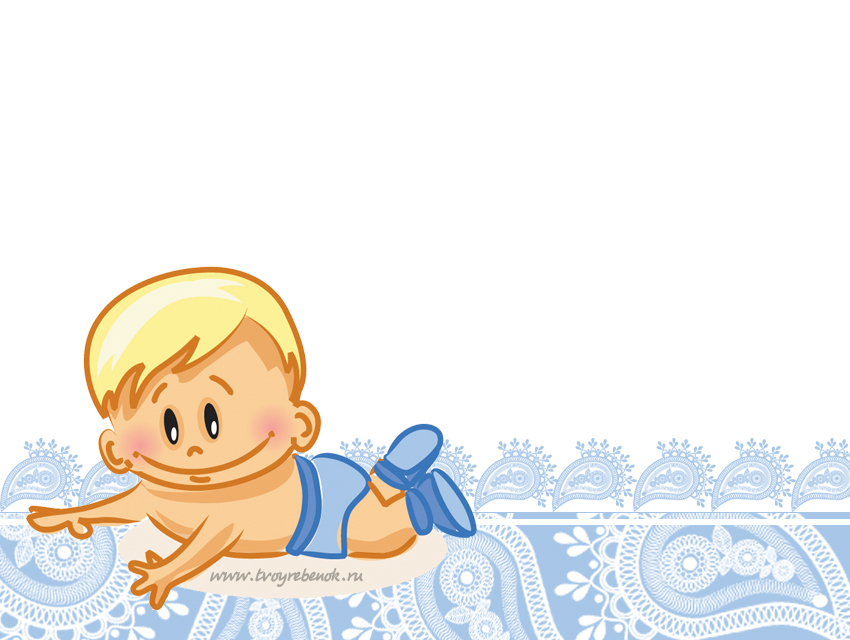 Спасибо за внимание